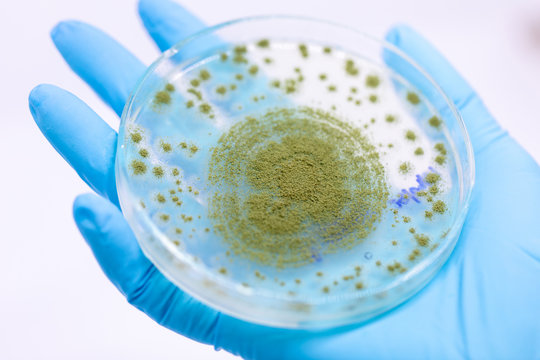 Medical Mycology

Lab3
What is mycosis?
Mycosis, in humans and other animals, an infection caused by any fungus that invades the tissues.
 	
Classification Based on
**The Site of infection
Superficial or Cutaneous mycoses
Subcutaneous mycoses
Systemic mycoses
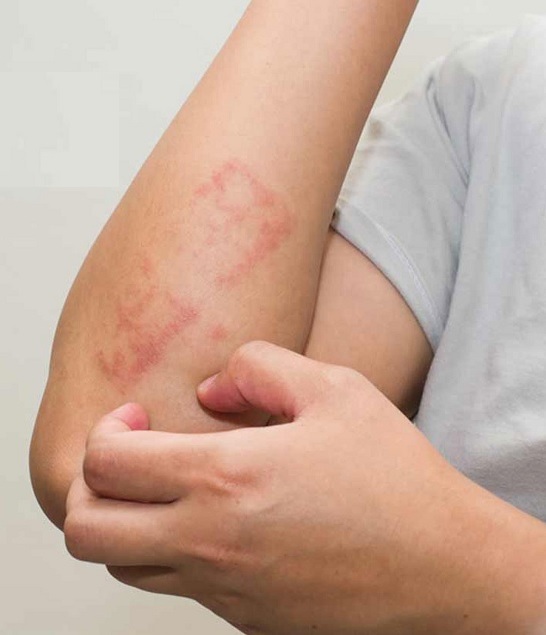 1) Superficial or Cutaneous mycoses :


Caused by fungi that affect the superficial layers of skin, hair, and nails 
Cutaneous mycoses are caused by Dermatophytes ( which is a 
     group of filamentous fungi)


Also can be caused by the Candida that can naturally present on the 
skin and mucous membranes. 
When the amount of Candida is low, it is harmless, but when it starts to overgrow, it can damage the skin and nearby tissues.
*weak immune system is often the reason for Candida overgrowth.
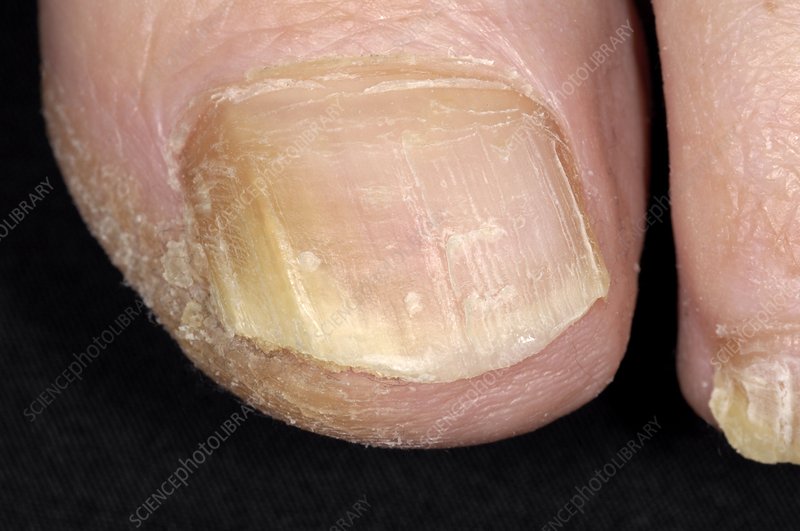 2) Subcutaneous mycoses: 

Subcutaneous mycoses cause infections of the skin and underlying tissue 
The wounds/cuts in the skin allows fungi from the environment to enter the skin and gain access to deeper tissues.

One of the major forms is Sporotrichosis also known as rose handler's disease, caused by Sporothrix schenckii

Symptoms of this form include nodular lesions or bumps in the skin  
Naturally found in soil, and usually affects farmers , gardeners, and agricultural workers
The infection is characterized by the formation of nodules and ulceration at the site of infection.
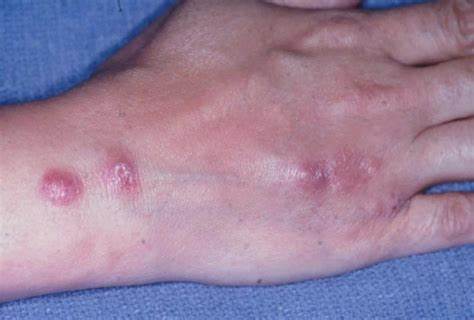 3) Systemic mycoses: 
affect internal organs (e.g., lungs, brain, gastrointestinal tract , blood)
The fungi enter the body via the lungs, through the gut, or skin. 
The fungi can then spread via the bloodstream to multiple organs 
Often causing multiple organs to fail and eventually resulting in the death of the patient

Example: Histoplasmosis is a fungal infection 
caused by the fungus (Histoplasma capsulatum) 
which grows in soil and material contaminated 
with bat and bird droppings
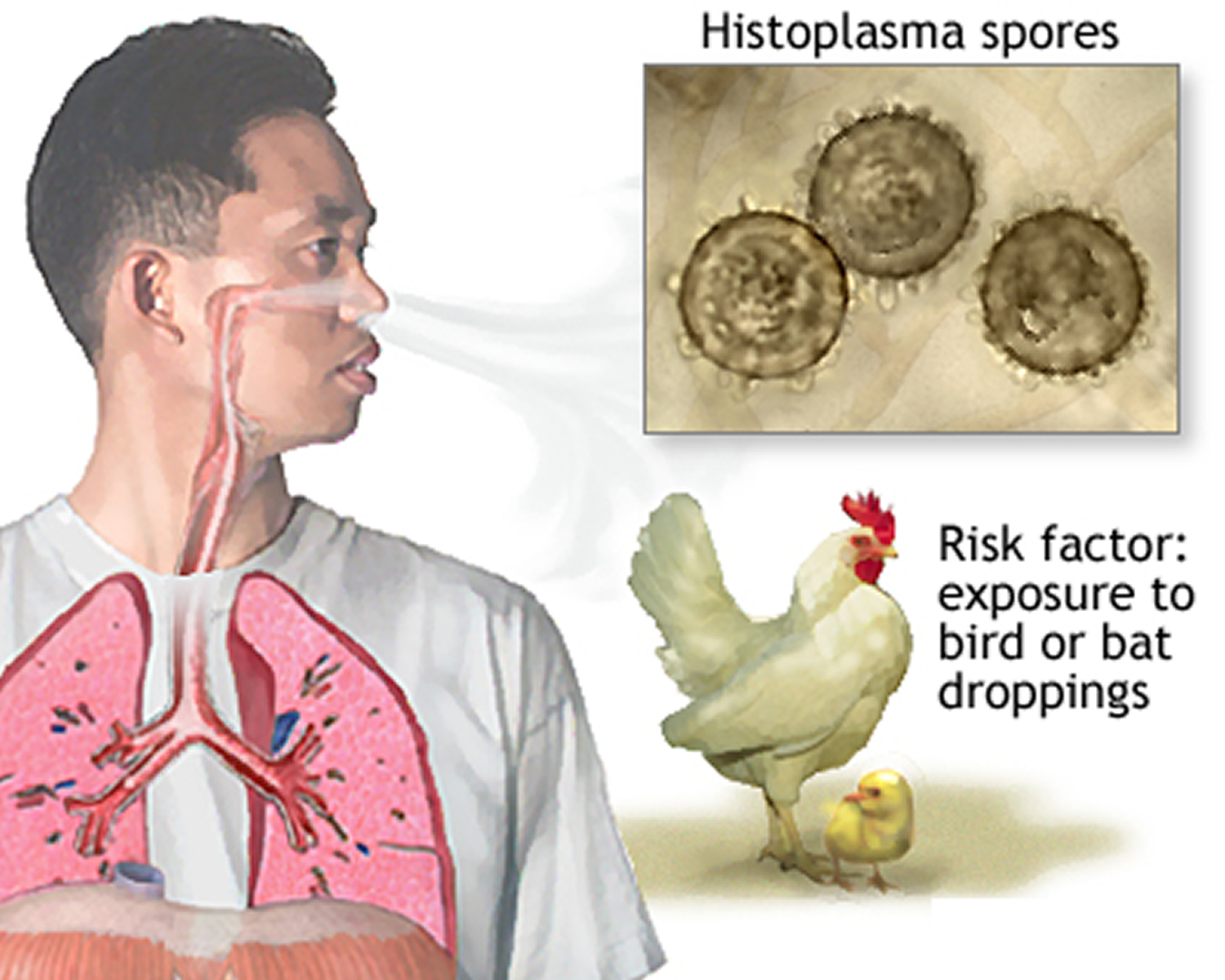 [Speaker Notes: gastrointestinal tract]
laboratory diagnosis of fungal infections
Early and accurate diagnosis of fungal infection is critical for effective treatment. 


Common approaches for the laboratory diagnosis of fungal infections are:

Direct microscopic examination of clinical samples
Culture of the organism 
histopathology
Serological tests
Molecular diagnostics (DNA probe tests)
Direct Microscopic Examination
Direct microscopic examination of clinical specimens such as : skin scrapings, hair, and nails is a common method

It provides a rapid and accurate diagnosis of some fungal infections.
Various dyes can be used to stain and examine fungal features (e.g. spores, hyphae etc) which helps in the identification.
Potassium Hydroxide KOH (10-20%): 
A recommended method for the direct microscopic examination 
Lactophenol-cotton blue (LCB) :
 
Lactophenol: preserves fungal structures and kills the fungus. Cotton blue: stains the fungal elements 
 
Calcofluor white:
 Fluorescent Stain- excellent to examine the morphology of pathogenic fungi
Binds with cellulose and chitin contained in the cell walls of the fungi
You will need fluorescence microscope which requires skills to work with 
It is expensive
Giemsa Stain:
It is a Nucleic acid stain.
Methylene blue is the basic dye that is responsible for staining the acidic components of the cell, particularly the nucleus
5% Giemsa stain solution for 20–30 minutes
Potassium hydroxide preparation (KOH)
KOH is a strong alkali.
*** When specimen such as skin, hair, nails or sputum is mixed with 10-20 % KOH,  it softens, digests and clears the tissues (e.g., keratin present in skins) surrounding the fungi (leaving alkali-resistant fungi intact) 
so that the hyphae and spores can be seen under a microscope.
Preparation of the KOH mount
Using a pipette/dropper,  place a drop of KOH solution on a clean slide. 

Transfer small quantity of the specimen with the tip of a scalpel into the KOH drop. 

Put a clean cover slip over the drop gently so that no air bubble is trapped. 

Place the slide on hot plate for few minutes.

Use 10X or 40X objectives to describe fungal isolate
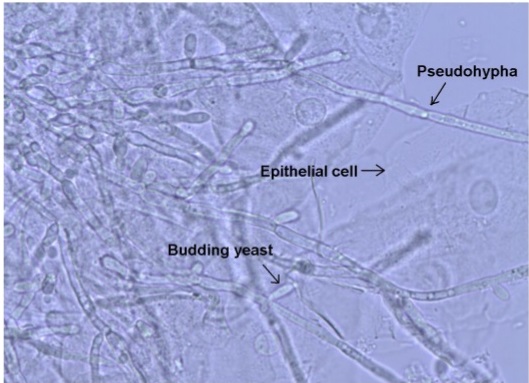 Results

Negative (Normal) : The absence of the fungus in the sample
Positive (abnormal): when some Fungus observed in the samples
[Speaker Notes: Results]
(2) Laboratory investigation of superficial fungal infections – YouTube



Start at 1.28
[Speaker Notes: 1:28 -]
2. Culture
Fungi are frequently cultured on Sabouraud dextrose agar (SDA) which facilitates the appearance of the slow-growing fungi by inhibiting the growth of bacteria.

**Inhibition of bacterial growth is due to the low pH of the medium and use of antibiotics.

Fungi develop varying characteristics on different media, so it is important to describe the characteristics on a standard medium such as Sabouraud Dextrose Agar (SDA).

Medically important fungi are normally described by their appearance on SDA, which is one reason this medium continues to be used as the primary isolation medium
Fungal colony is identified by rapidity of growth, color, and morphology

Colony characteristics of the isolate, and the nature of the asexual spores, mycelium are sometimes sufficient to identify the common pathogens but identification of less common fungi requires further examination


The inoculated media should be incubated at 25 – 37 C for (7 days -14 days and up to 4 weeks)


Culture method is time-consuming in most cases
There are signs of fungal infection, however you got a negative culture result…Why !!!!
Inadequate specimen 
 The presence of non-viable hyphae elements in the distal region of a nail 
An uneven colonization of a nail with the fungus 
Anti-fungal treatment used prior to collection of the specimen 
A delay in the specimen reaching the laboratory 
Incorrect laboratory procedures  
Slow growth of the organism
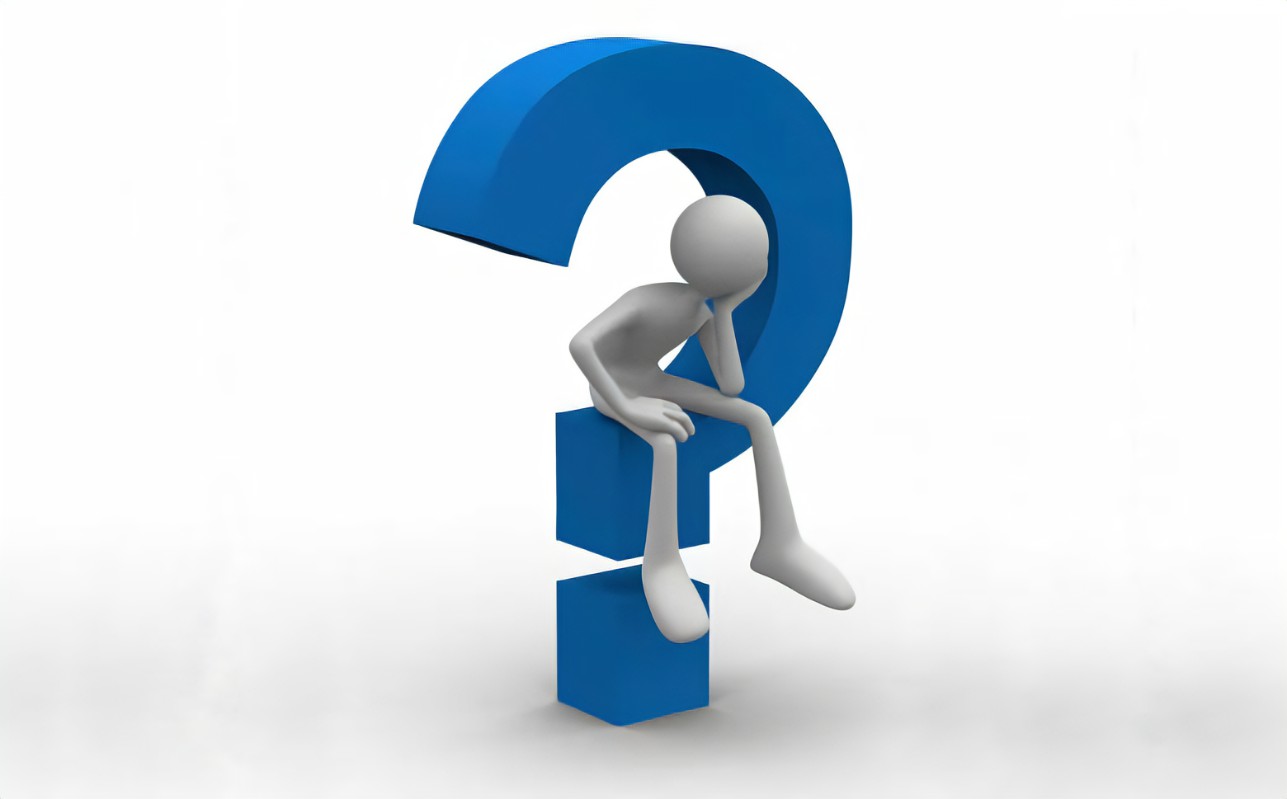 [Speaker Notes: Negative Culture result]